Simple Data Compression
Damian Gordon
Data Compression
Rather than have to store every character in a file, it would be great if we could find a way of reducing the length of the file to allow it to be stored in a smaller space. 

This is the File Manager’s job
Data Compression
Also Rather than have to send every character in a message, it would be great if we could find a way of reducing the length of the message to allow it to be transmitted quicker. 

This is the Network Manager’s job
Data Compression
Whether the File Manager or the Network Manager both take a similar approach to compression.
Data Compression
Let’s look at an example.
Let’s imagine we had to send the following message:

The rain in Spain lies mainly in the plain
Data Compression
If we had to send this as it is down a wire:





The rain in Spain lies mainly in the plain
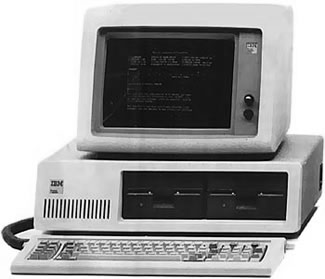 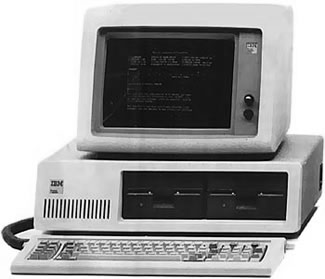 Data Compression
The a total of 42 characters (including 8 spaces)





The rain in Spain lies mainly in the plain
Data Compression
The a total of 42 characters (including 8 spaces)





The rain in Spain lies mainly in the plain
Data Compression
Lets replace the word “the” with the number 1.





The rain in Spain lies mainly in the plain
the =1
Data Compression
Lets replace the word “the” with the number 1.





1 rain in Spain lies mainly in 1 plain
the =1
Data Compression
Lets replace the word “the” with the number 1.

We’ve reduced the of characters to 38. 



1 rain in Spain lies mainly in 1 plain
the =1
Data Compression
Lets replace the letters “ain” with the number 2.




1 rain in Spain lies mainly in 1 plain
the =1
Data Compression
ain =2
Lets replace the letters “ain” with the number 2.

We’ve reduced the of characters to 30. 



1 r2 in Sp2 lies m2ly in 1 pl2
the =1
Data Compression
ain =2
Lets replace the letters “in” with the number 3.




1 r2 in Sp2 lies m2ly in 1 pl2
the =1
Data Compression
ain =2
in  = 3
Lets replace the letters “in” with the number 3.

We’ve reduced the of characters to 28. 



1 r2 3 Sp2 lies m2ly 3 1 pl2
the =1
Data Compression
ain =2
in  = 3
Now lets say 1 means “the ”, so it’s “the” and a space




1 r2 3 Sp2 lies m2ly 3 1 pl2
the =1
Data Compression
ain =2
in  = 3
Now lets say 1 means “the ”, so it’s “the” and a space

We’ve reduced the of characters to 26. 



1r2 3 Sp2 lies m2ly 3 1pl2
the =1
Data Compression
ain =2
in  = 3
Now lets say 3 means “in ”, so it’s “in” and a space




1r2 3 Sp2 lies m2ly 3 1pl2
the =1
Data Compression
ain =2
in  = 3
Now lets say 3 means “in ”, so it’s “in” and a space

We’ve reduced the of characters to 24. 



1r2 3Sp2 lies m2ly 31pl2
the =1
Data Compression
ain =2
in  = 3
So that’s 24 characters for a 42 character message, not bad.

The rain in Spain lies mainly in the plain

1r2 3Sp2 lies m2ly 31pl2
Data Compression
Let’s try a different example.
Data Compression
Let’s try a different example. Let’s say we are sending a list of jobs, with each item on the list is 10 characters long.
Bookkeeper
Teacher---
Porter----
Nurse-----
Doctor----
Data Compression
Rather than sending the spaces we could just say how long they are:
Bookkeeper
Teacher---
Porter----
Nurse-----
Doctor----
Data Compression
Rather than sending the spaces we could just say how long they are:
Bookkeeper
Teacher---
Porter----
Nurse-----
Doctor----
Bookkeeper
Teacher3-
Porter4-
Nurse5-
Doctor4-
Data Compression
We’ve gone from 50 to 42 characters:

Bookkeeper
Teacher---
Porter----
Nurse-----
Doctor----
Bookkeeper
Teacher3-
Porter4-
Nurse5-
Doctor4-
PROGRAM CompressExample:
BEGIN
Get Current Character;
WHILE (NOT End_of_Line)
    DO Get Next Character;
    IF (Current Character != Next Character)
        THEN        Get next char, and set current to next; 
                    Write out Current Character;
        ELSE        
                    Keep looping while the characters match;
                    Keep counting;
                    Get next char, and set current to next;
                    When finished write out Counter;
                    Write out Current Character;
                    Reset Counter;
    ENDIF;
  ENDWHILE;
END.
PROGRAM CompressExample:
BEGIN
char Current_Char, Next_char;
int Counter;
Current_Char := Get_char();
WHILE (NOT End_of_Line)
    DO Next_Char := Get_char();
    IF (Current_Char != Next_char)
        THEN        Current_Char := Next_Char;                  
                    Next_Char := Get_char();                                
                    Write out Current_Char;
        ELSE        
                    WHILE (Current_Char == Next_char)
                    DO Counter = Counter + 1;
                       Current_Char := Next_Char;                  
                       Next_Char := Get_char();
                    ENDWHILE;
                    Write out Counter, Current_Char;
                    Counter := 0;
        ENDIF;
  ENDWHILE;
END.
Data Compression
Or let’s imagine we are sending a list of house prices.
350000
600000
550000
2100000
3000000
Data Compression
Now let’s use the # to indicate number of zeros:
350000
600000
550000
2100000
3000000
Data Compression
Now let’s use the # to indicate number of zeros:
350000
600000
550000
2100000
3000000
35#4
6#5
55#4
21#5
3#6
Data Compression
We’ve gone from 32 characters to 18 characters:
350000
600000
550000
2100000
3000000
35#4
6#5
55#4
21#5
3#6
Image Compression
Data Compression
Let’s think about images.

Let’s say we are trying to display the letter ‘A’
Data Compression
Let’s think about images.

Let’s say we are trying to display the letter ‘A’
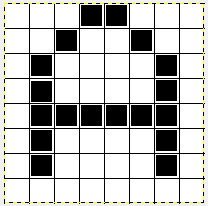 Data Compression
We could encode this as:

WWWBBWWW
WWBWWBWW
WBWWWWBW
WBWWWWBW
WBBBBBBW
WBWWWWBW
WBWWWWBW
WWWWWWWW
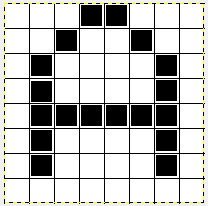 Data Compression
We could compress this to:

WWWBBWWW
WWBWWBWW
WBWWWWBW
WBWWWWBW
WBBBBBBW
WBWWWWBW
WBWWWWBW
WWWWWWWW
Data Compression
We could compress this to:

WWWBBWWW
WWBWWBWW
WBWWWWBW
WBWWWWBW
WBBBBBBW
WBWWWWBW
WBWWWWBW
WWWWWWWW
3W2B3W
2WB2WB2W
WB4WBW
WB4WBW
W6BW
WB4WBW
WB4WBW
8W
Data Compression
From 64 characters to 44 characters: 

WWWBBWWW
WWBWWBWW
WBWWWWBW
WBWWWWBW
WBBBBBBW
WBWWWWBW
WBWWWWBW
WWWWWWWW
3W2B3W
2WB2WB2W
WB4WBW
WB4WBW
W6BW
WB4WBW
WB4WBW
8W
Data Compression
We call this “run-length encoding” or RLE.
Data Compression
Now let’s add one more rule.
Data Compression
Now let’s add one more rule.

Let’s imagine if we send the number ‘0’ it means repeat the previous line.
Data Compression
So now we had:

WWWBBWWW
WWBWWBWW
WBWWWWBW
WBWWWWBW
WBBBBBBW
WBWWWWBW
WBWWWWBW
WWWWWWWW
3W2B3W
2WB2WB2W
WB4WBW
WB4WBW
W6BW
WB4WBW
WB4WBW
8W
Data Compression
And we get:

WWWBBWWW
WWBWWBWW
WBWWWWBW
WBWWWWBW
WBBBBBBW
WBWWWWBW
WBWWWWBW
WWWWWWWW
3W2B3W
2WB2WB2W
WB4WBW
0
W6BW
WB4WBW
0
8W
3W2B3W
2WB2WB2W
WB4WBW
WB4WBW
W6BW
WB4WBW
WB4WBW
8W
Data Compression
Going from 64 to 44 to 34 characters:

WWWBBWWW
WWBWWBWW
WBWWWWBW
WBWWWWBW
WBBBBBBW
WBWWWWBW
WBWWWWBW
WWWWWWWW
3W2B3W
2WB2WB2W
WB4WBW
0
W6BW
WB4WBW
0
8W
3W2B3W
2WB2WB2W
WB4WBW
WB4WBW
W6BW
WB4WBW
WB4WBW
8W
Data Compression
For most images, the lines are repeated frequently, so you can get massive savings from RLE.
Data Compression
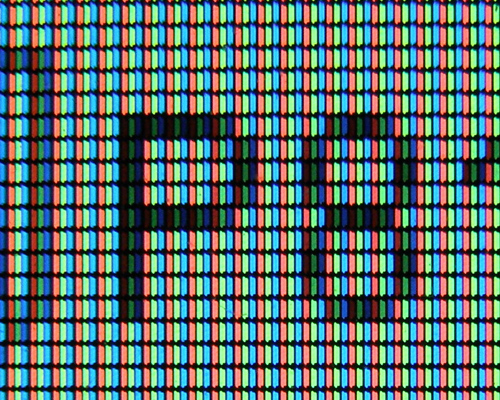